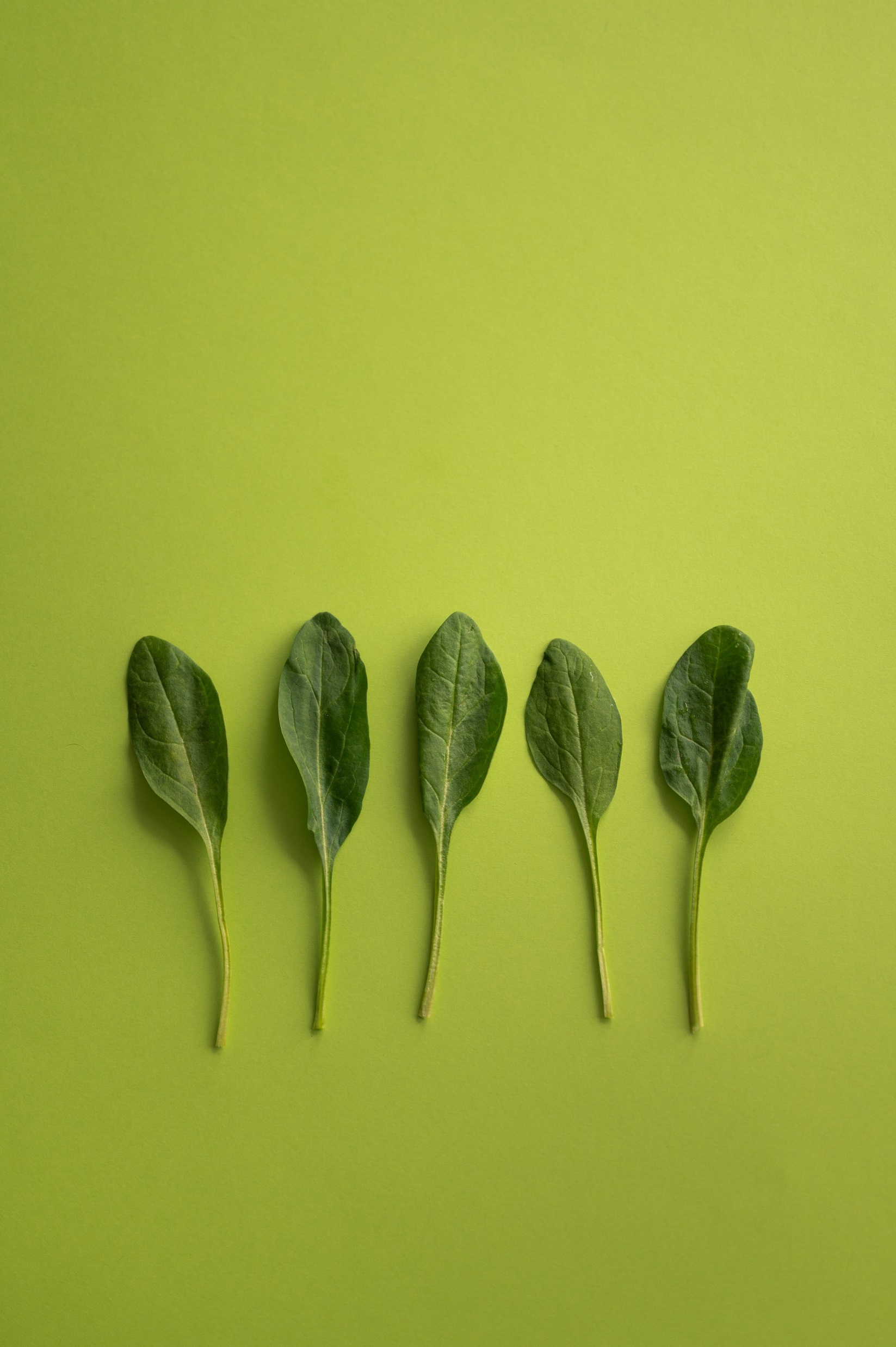 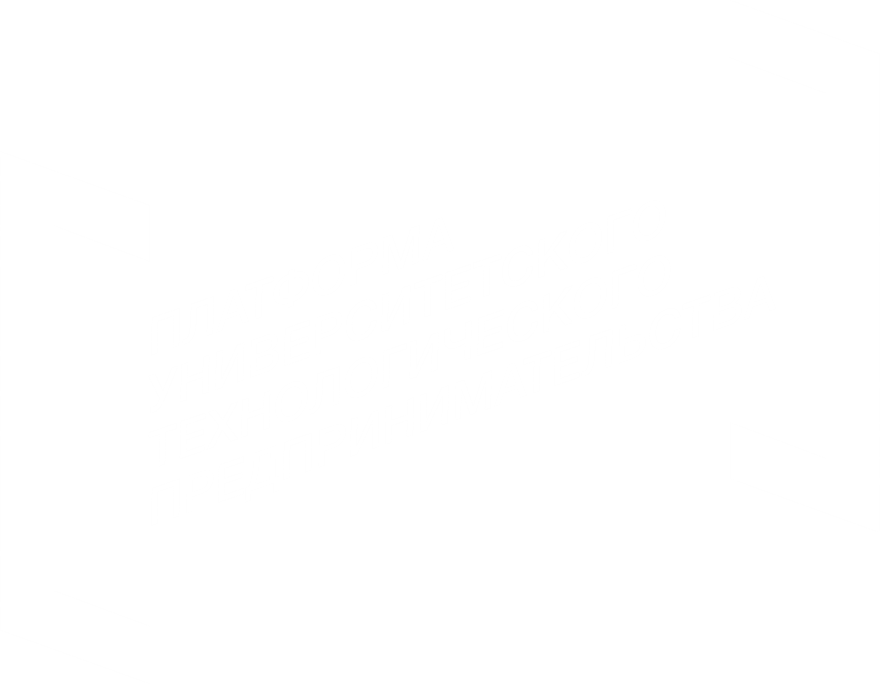 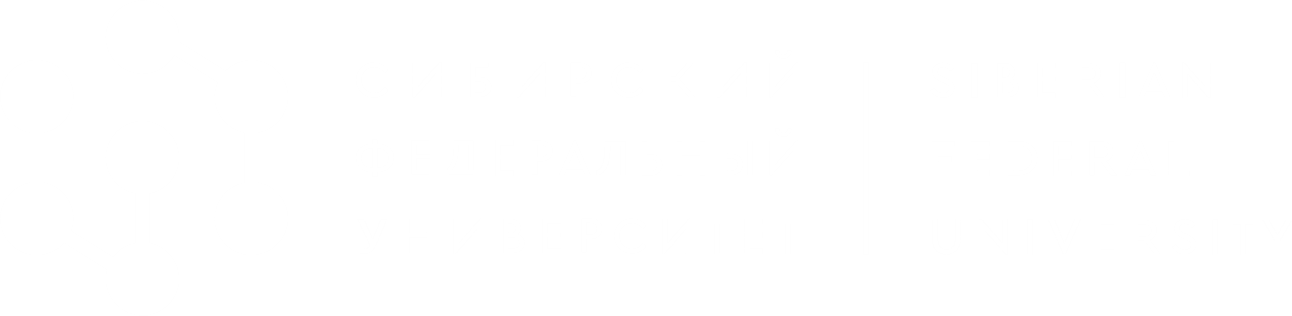 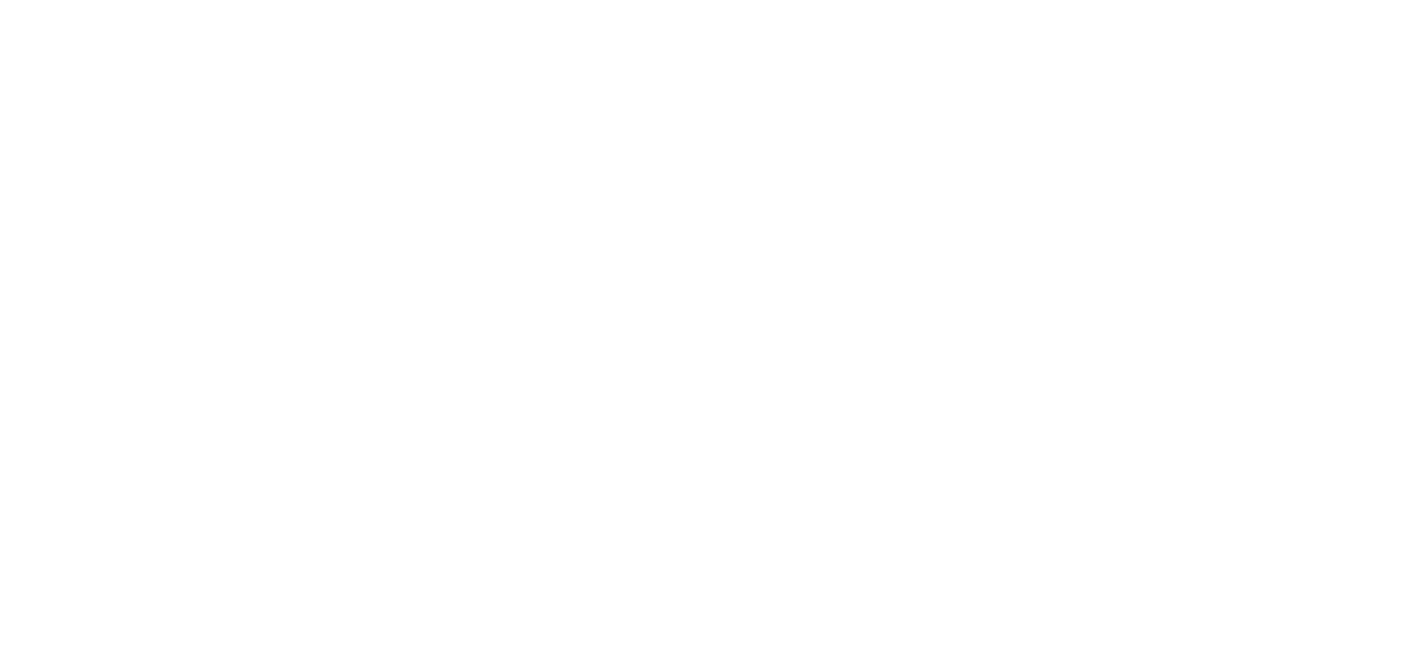 Ginger/energy shots
Анастасия Тихомирова
Красноярск, 2023
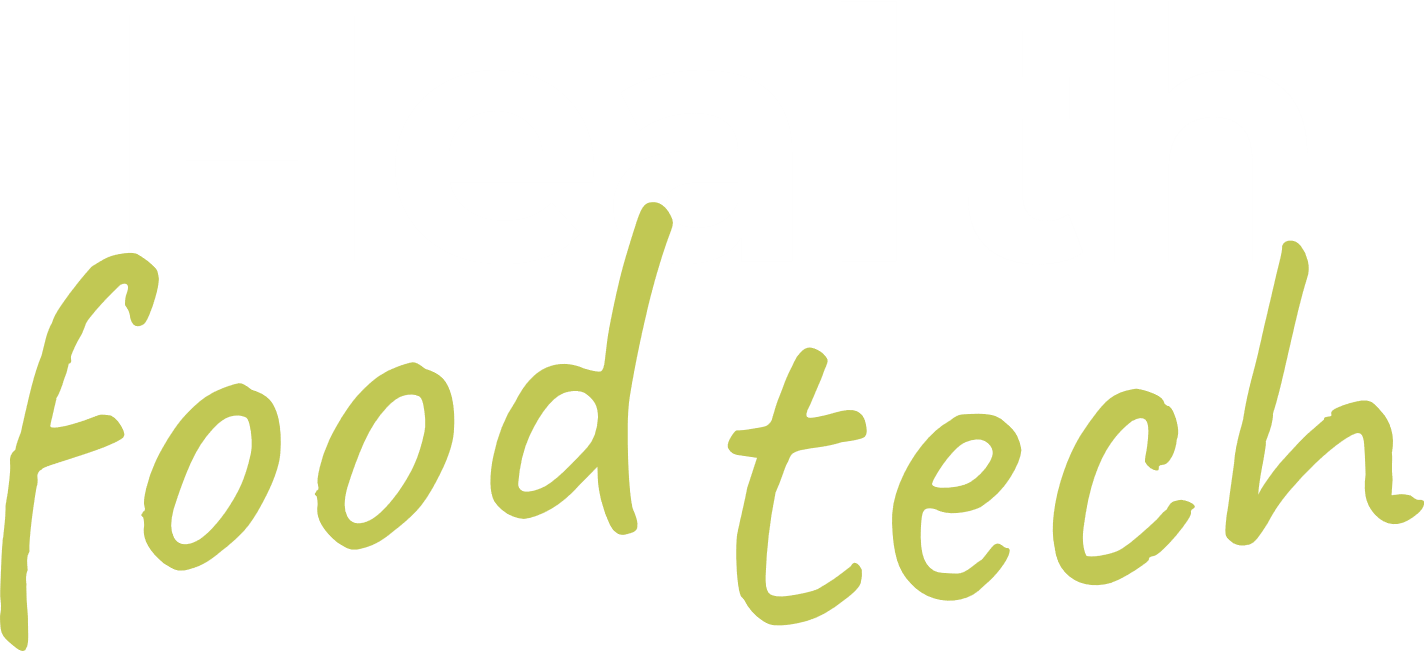 Фуднет - Еда, помноженная на технологии.
Крупнейший рынок потребительской продукции в мире, открытый для интеграции новых наукоемких технологий, от роботизации и IT в сегментах Агротех и Фудтех до биотехнологий, стимулирующий рост экономики и способный радикально повысить доступность и качество питания.

Производимый продукт Ginger/energy shots- полезные энергетики без турина и кофеина без прямых аналогов в России, следовательно наш продукт будет пользоваться популярностью на крупнейшем рынке потребительской продукции. Суть продукцие - еда, помноженая на технологие и практичность.
Рынок НТИ
На каком рынке НТИ позиционируется стартап?
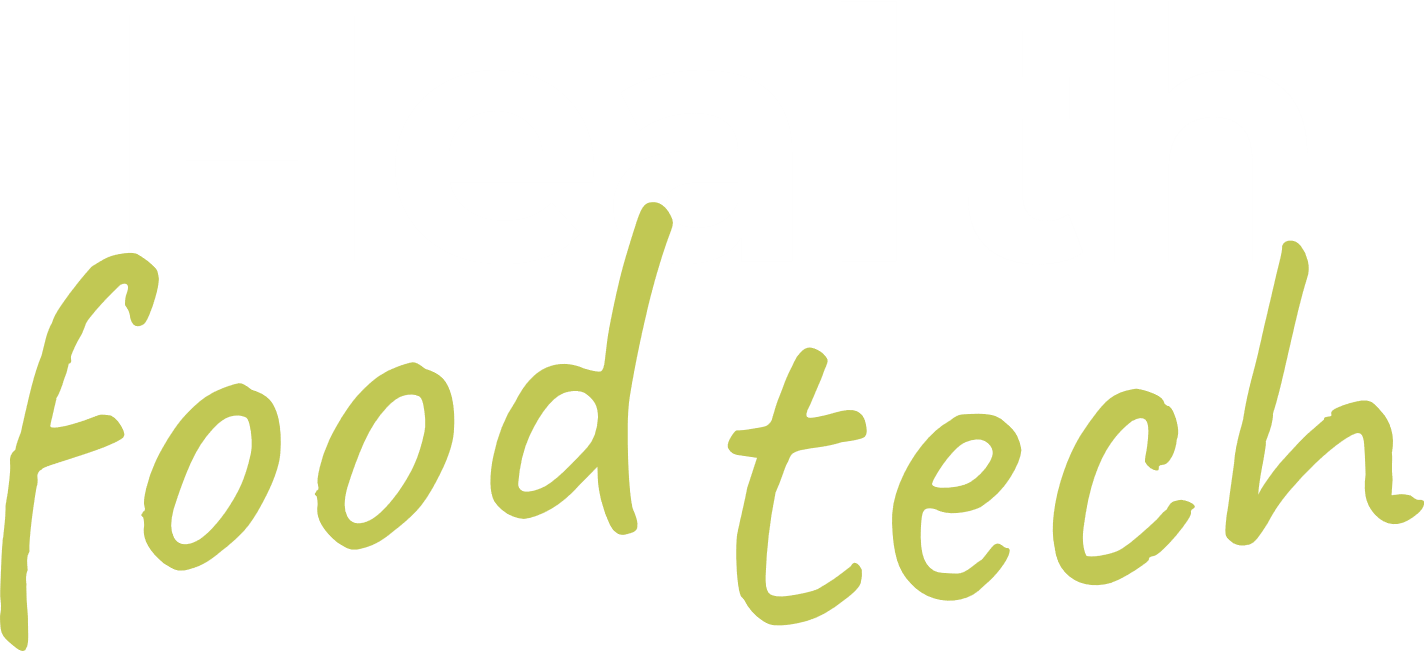 Команда стартап-проекта
Как распределены роли в команде?
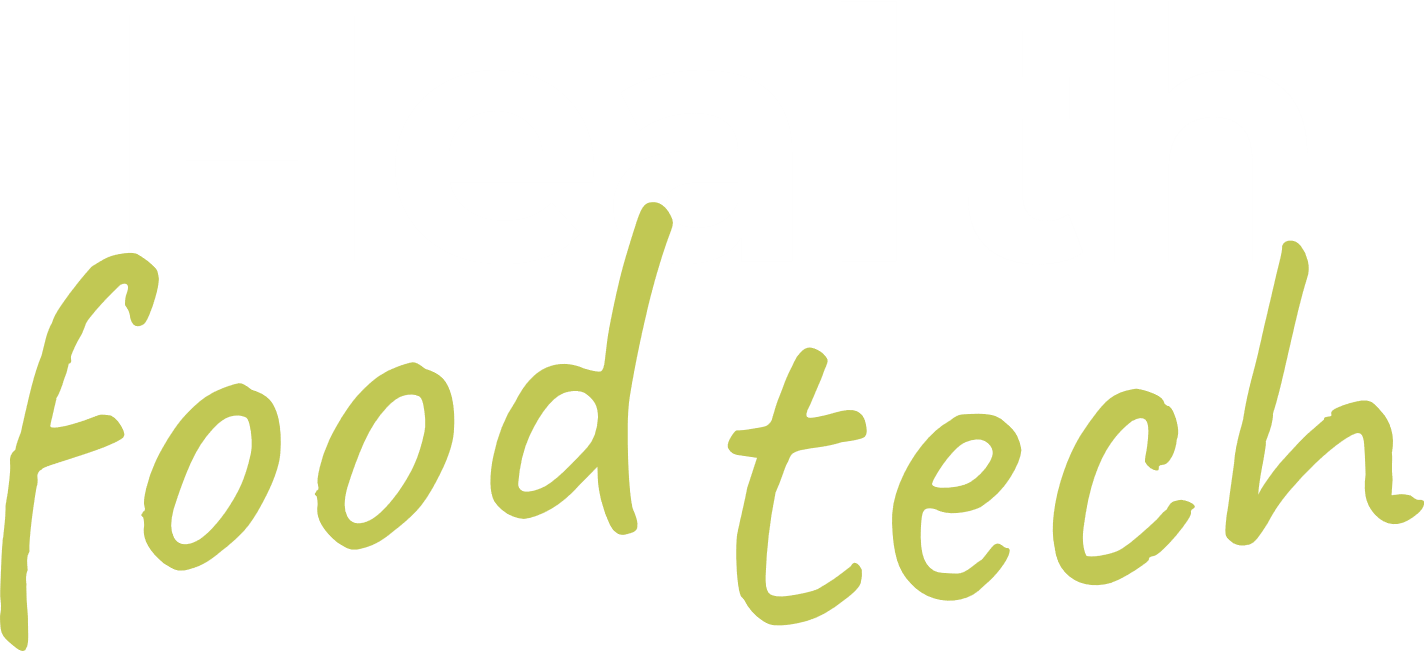 Покупая наш продукт, клиент приобритает хорошее настроение и энергиею на весь день без вреда для здоровья. 
Яркий вкус продукта также является неотъемлемой часть залога доверия клиента, что наша команда и стремиться предоставить.
Взрывной вкус, качество, настроение, энергия, продуктивность на весь день - это то что будет приобретать наш клиент.
Продукт стартапа
Что будут покупать клиенты после реализации стартапа?
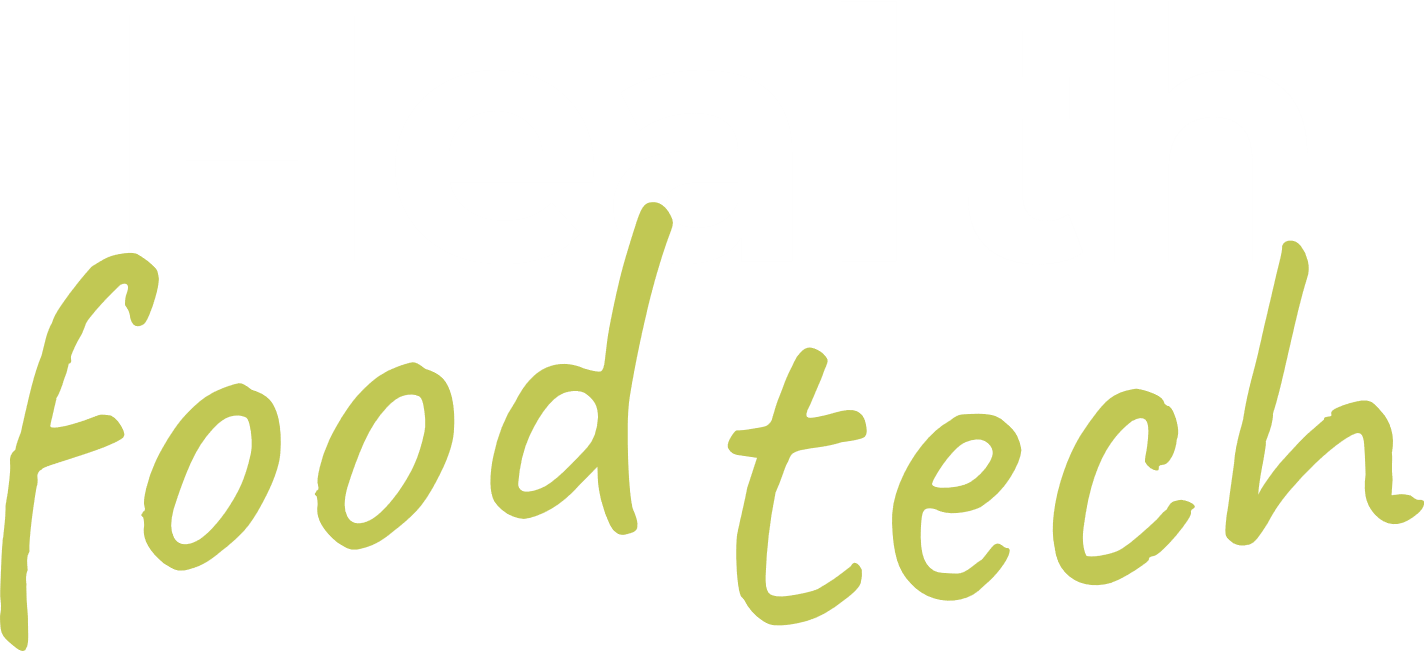 Для создание продукта необходимо:
Научно-технические решения
В первую очередь нам нужно разработать состав с технологом, также следует разработать логотип и дизайн упаковки, дальше следует приобрести сырье, тару и необходимое оборудование. После проделывания предыдущих шагов мы приступим к продвижению нашего продукта в социальных сетях.
Какие решения необходимы для создания продукта?